Garry’s Mod
Gaming fait par Elliot Lagrange
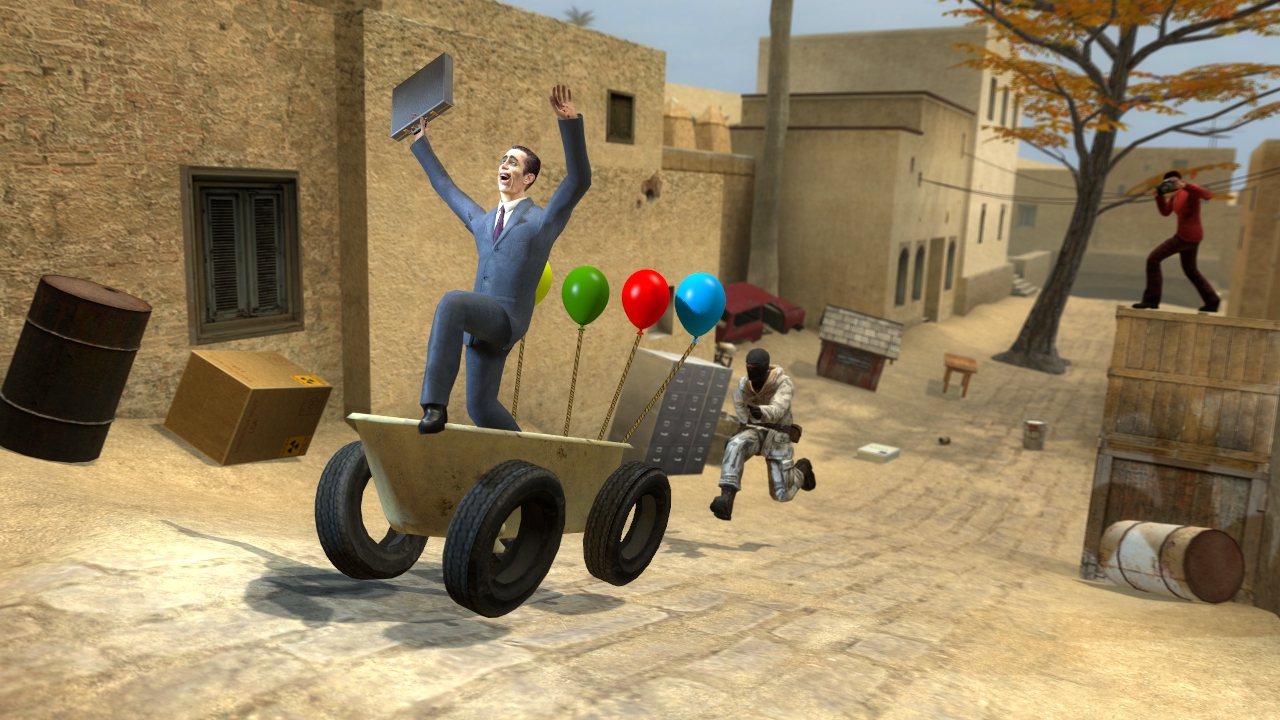 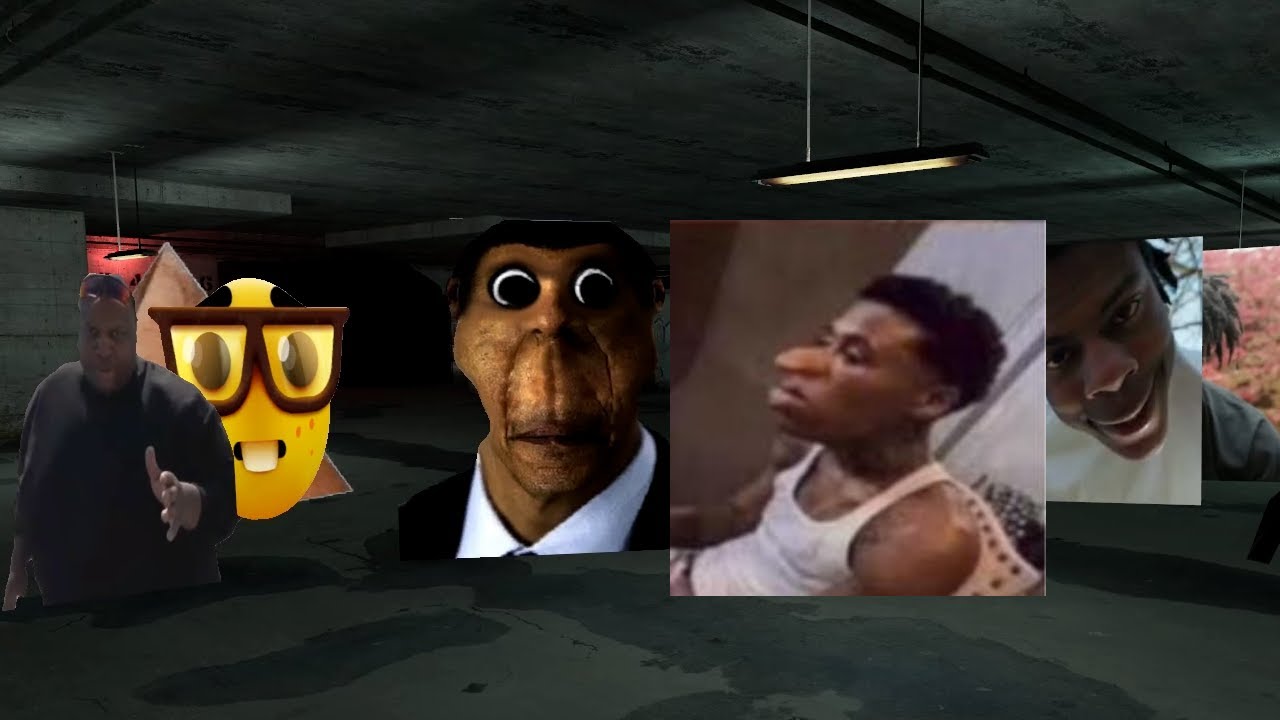 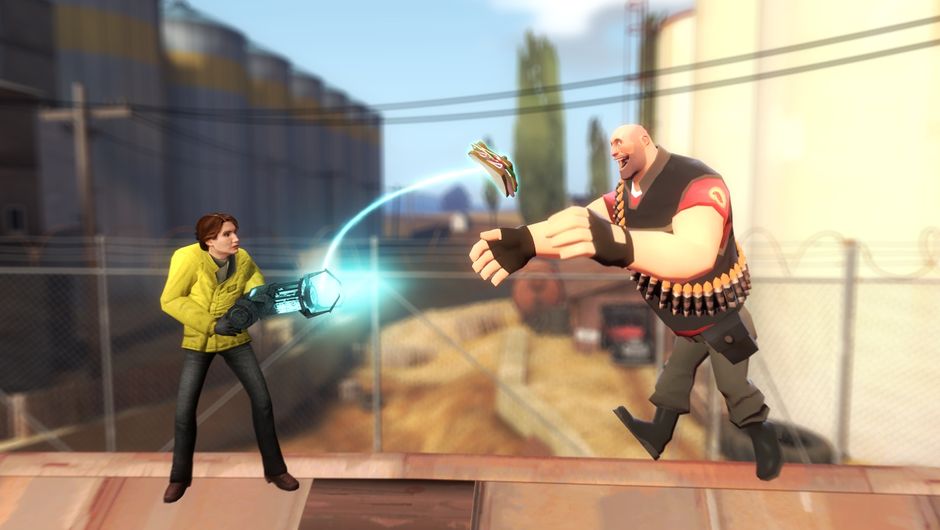 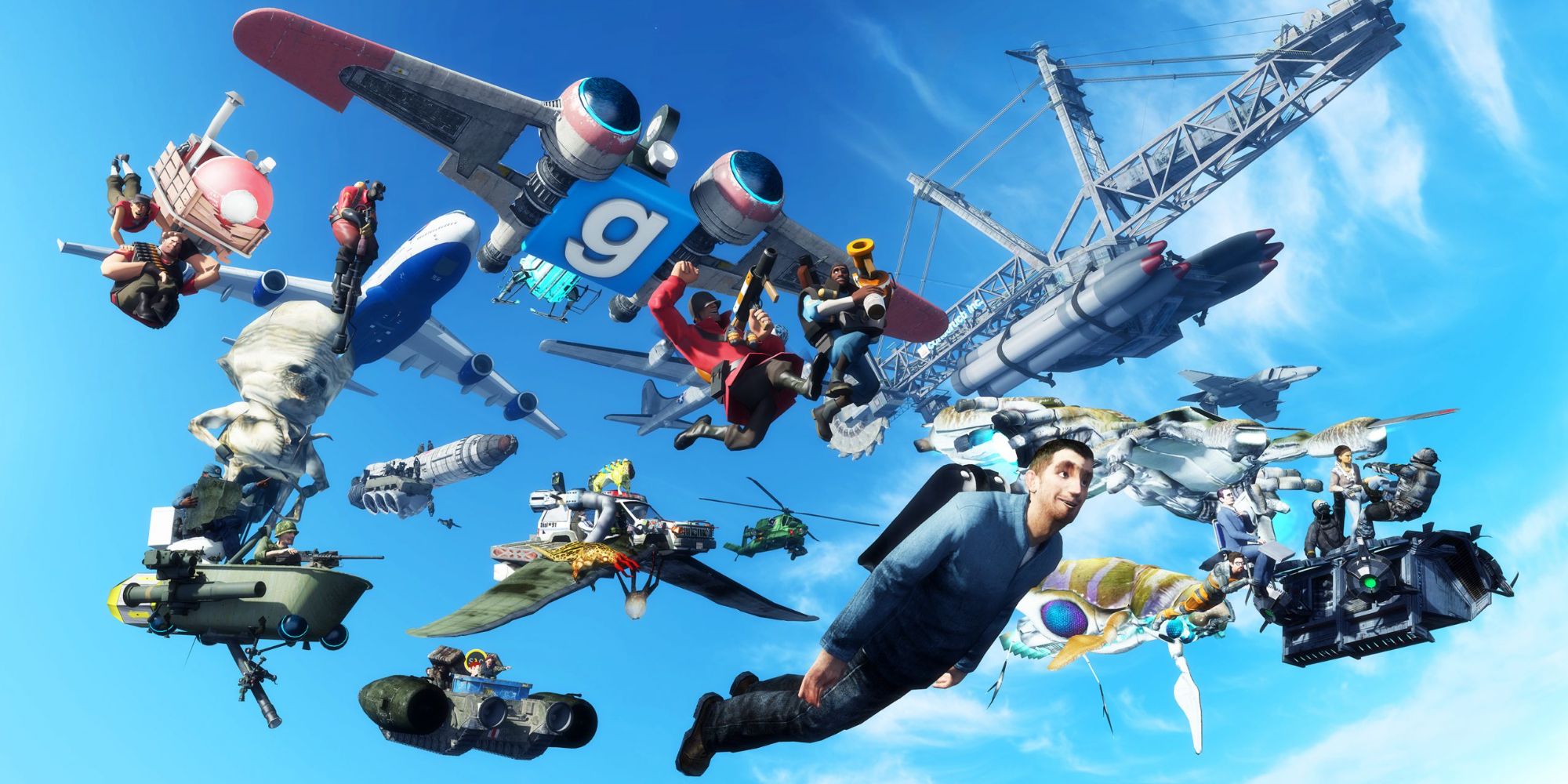 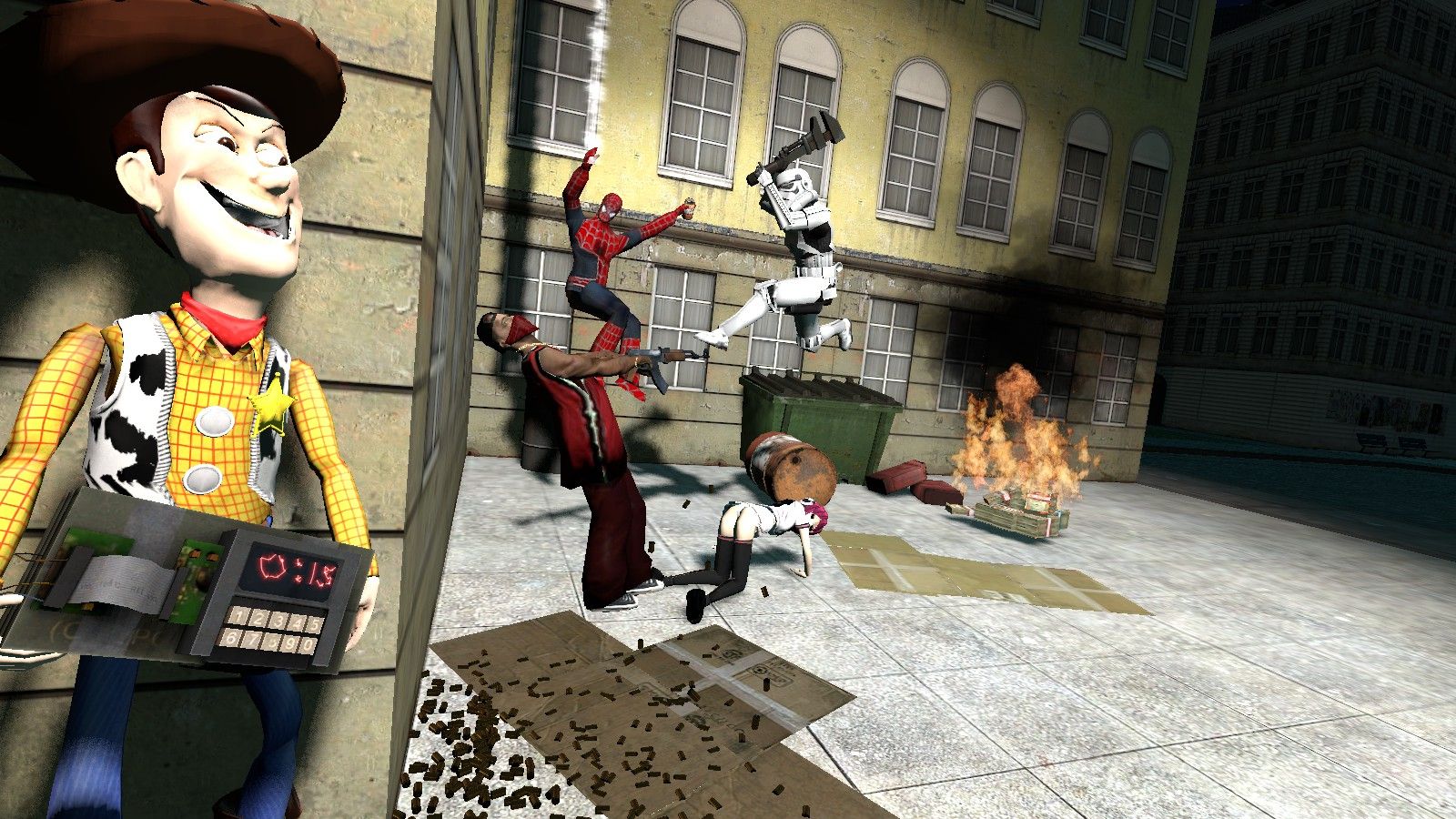